Ecology
As we look at the following pictures – identify any words that “fit” or come to mind.
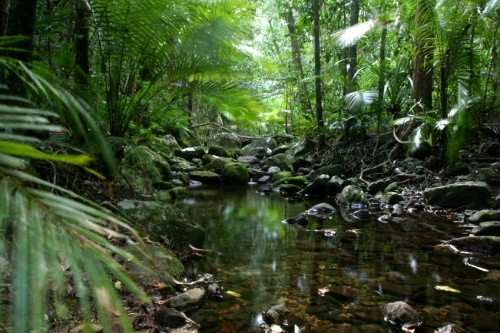 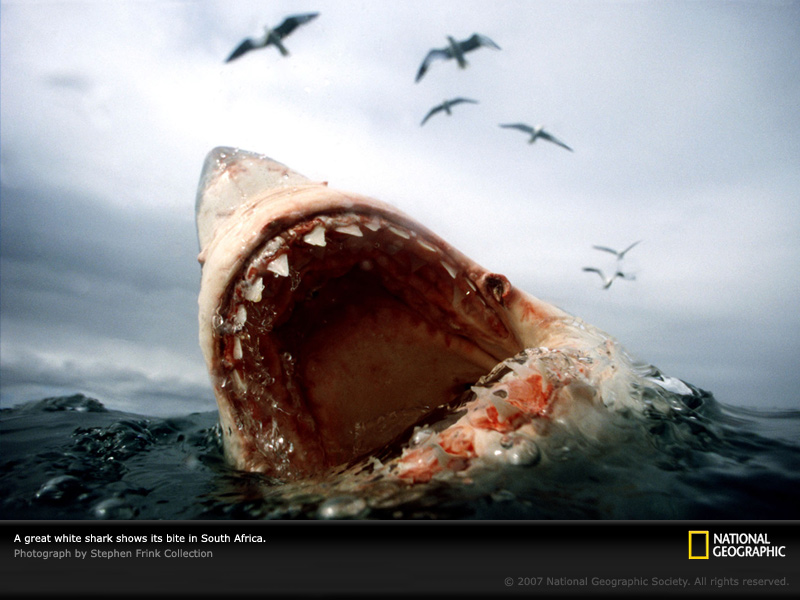 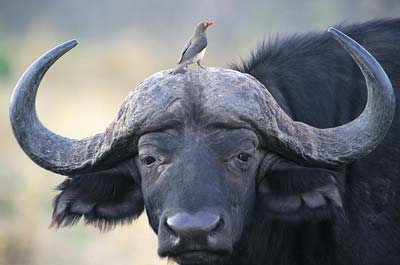 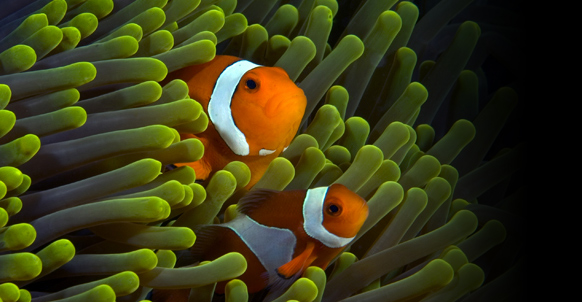 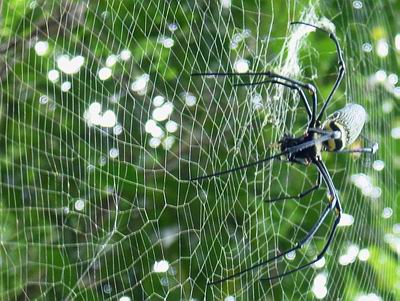 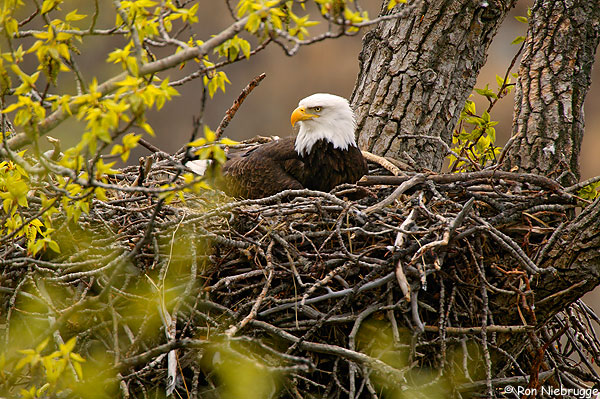 What is Ecology?
“ecos” = home
“ology” = study of 
Ecology = the study of organisms and where they live
Define Ecosystem under your chart
Ecosystem = a system formed by the interaction of organisms with the living (biotic) and non-living (abiotic) environment. 
Video
Thought Question:
How might an abiotic factor affect a biotic factor in an ecosystem?
Ecosystem Organization
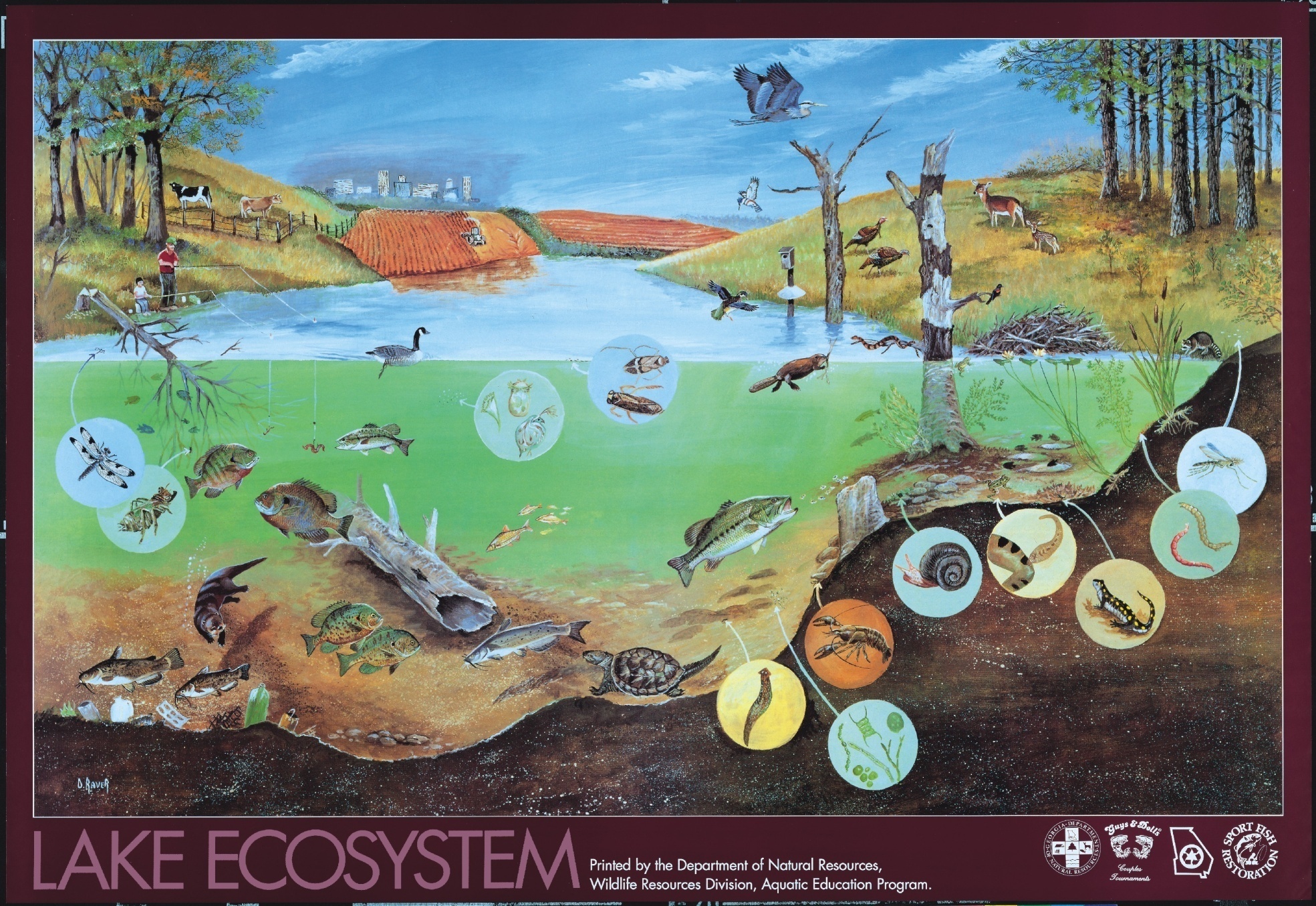 Organism
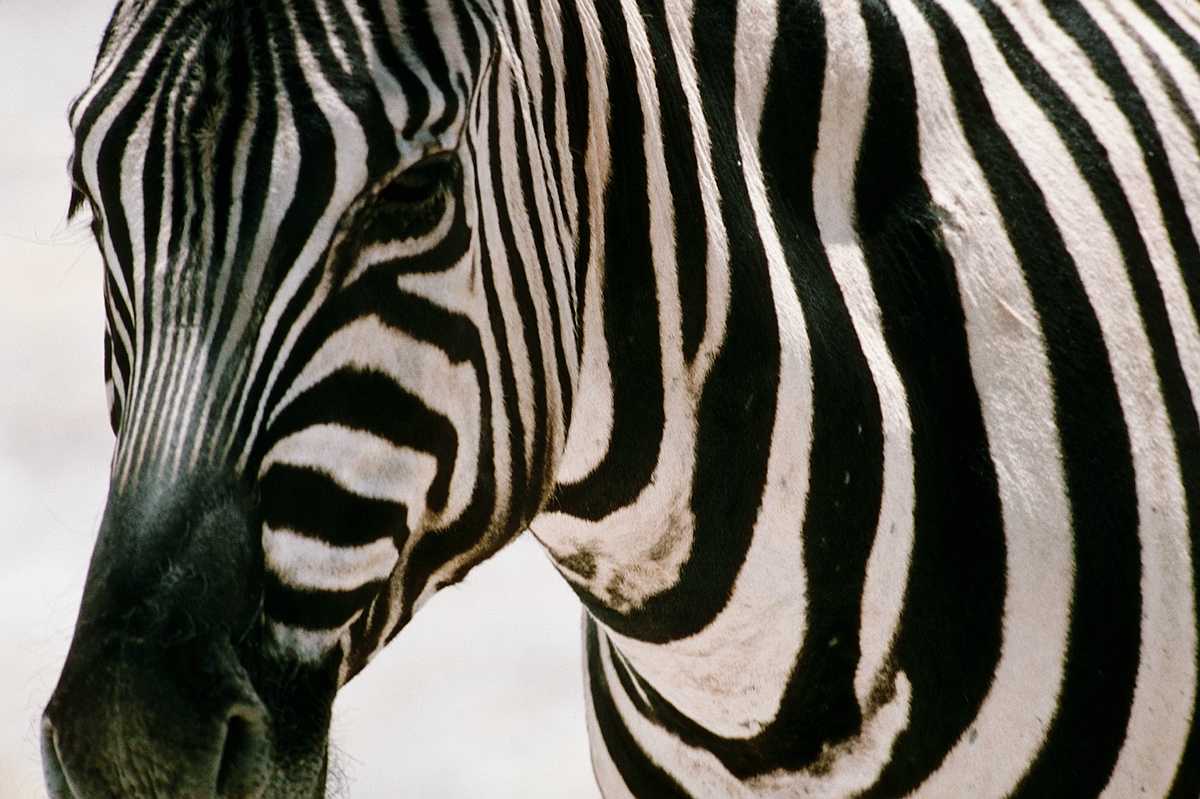 Population
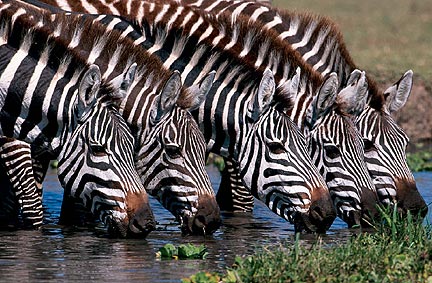 Community
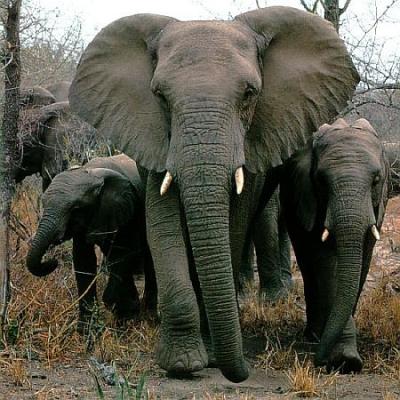 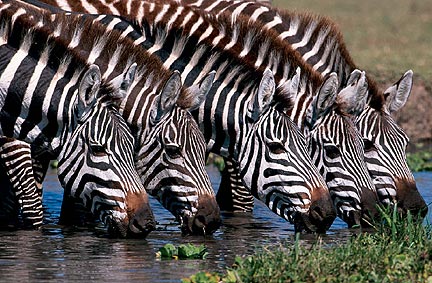 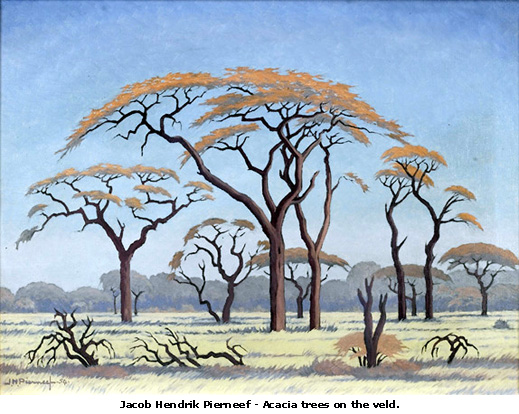 Ecosystem
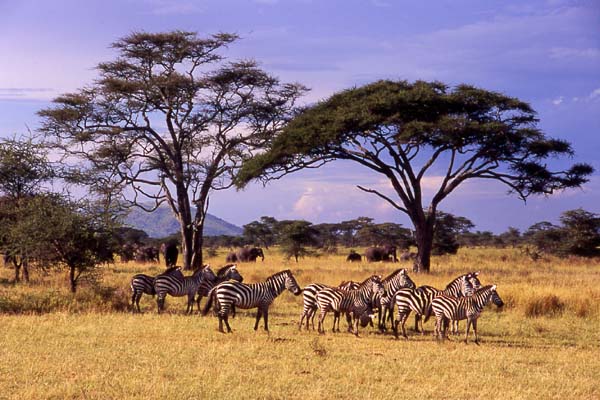 Biomes
We will study 7
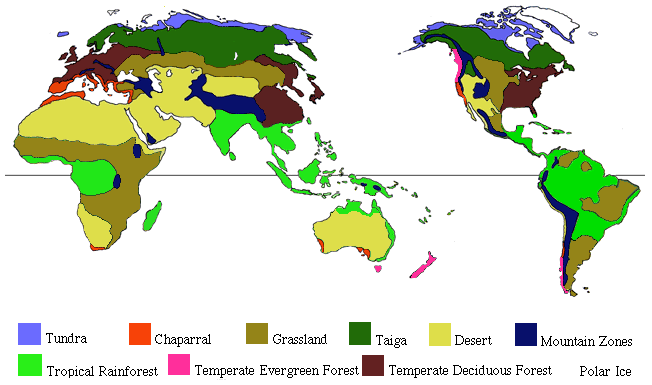 Biosphere (Earth)
3 parts: land, water, air
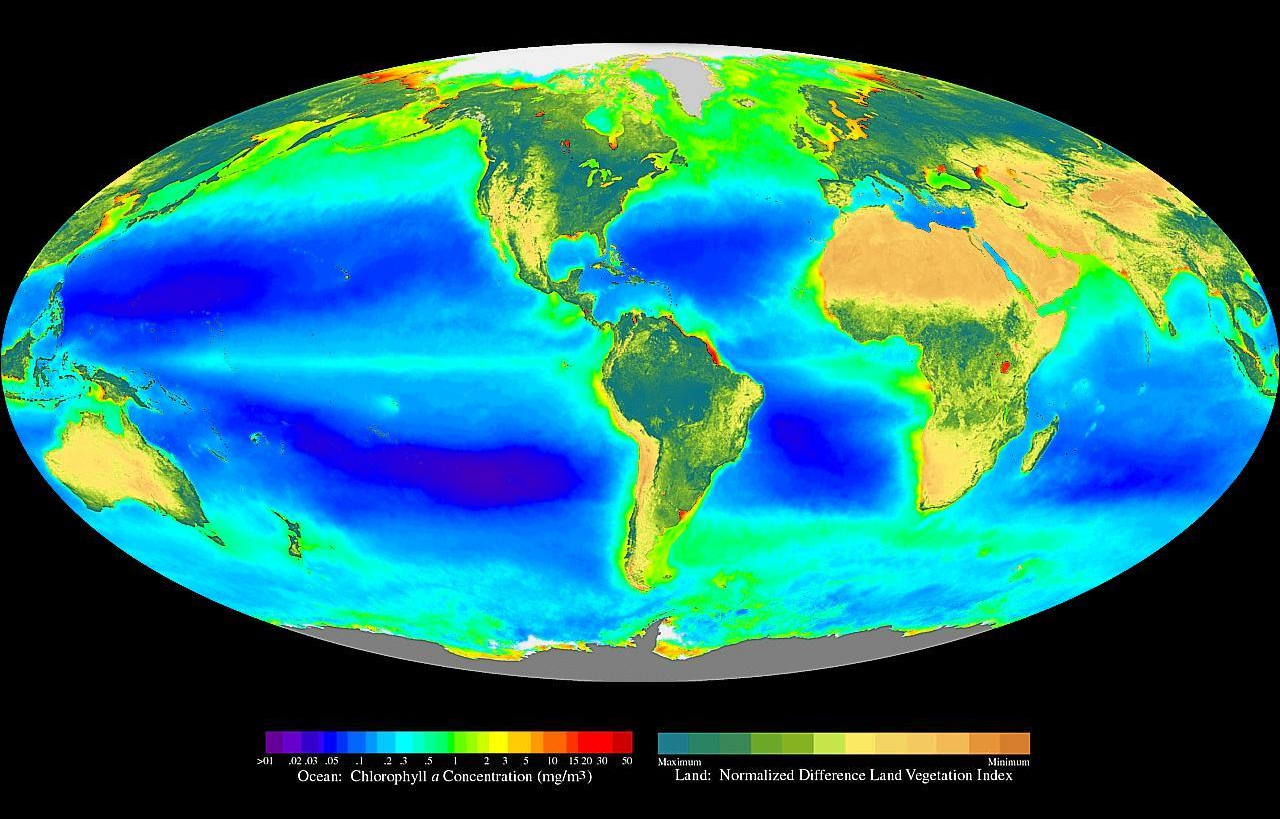 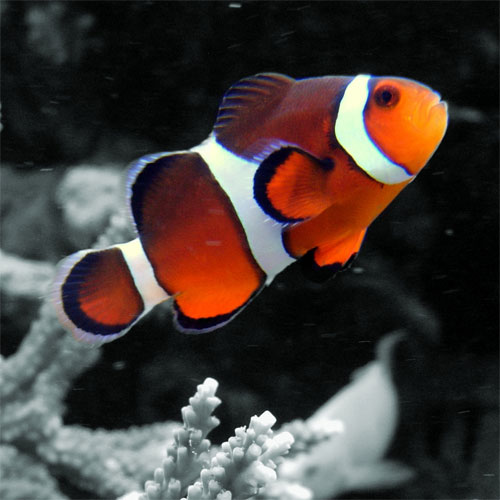 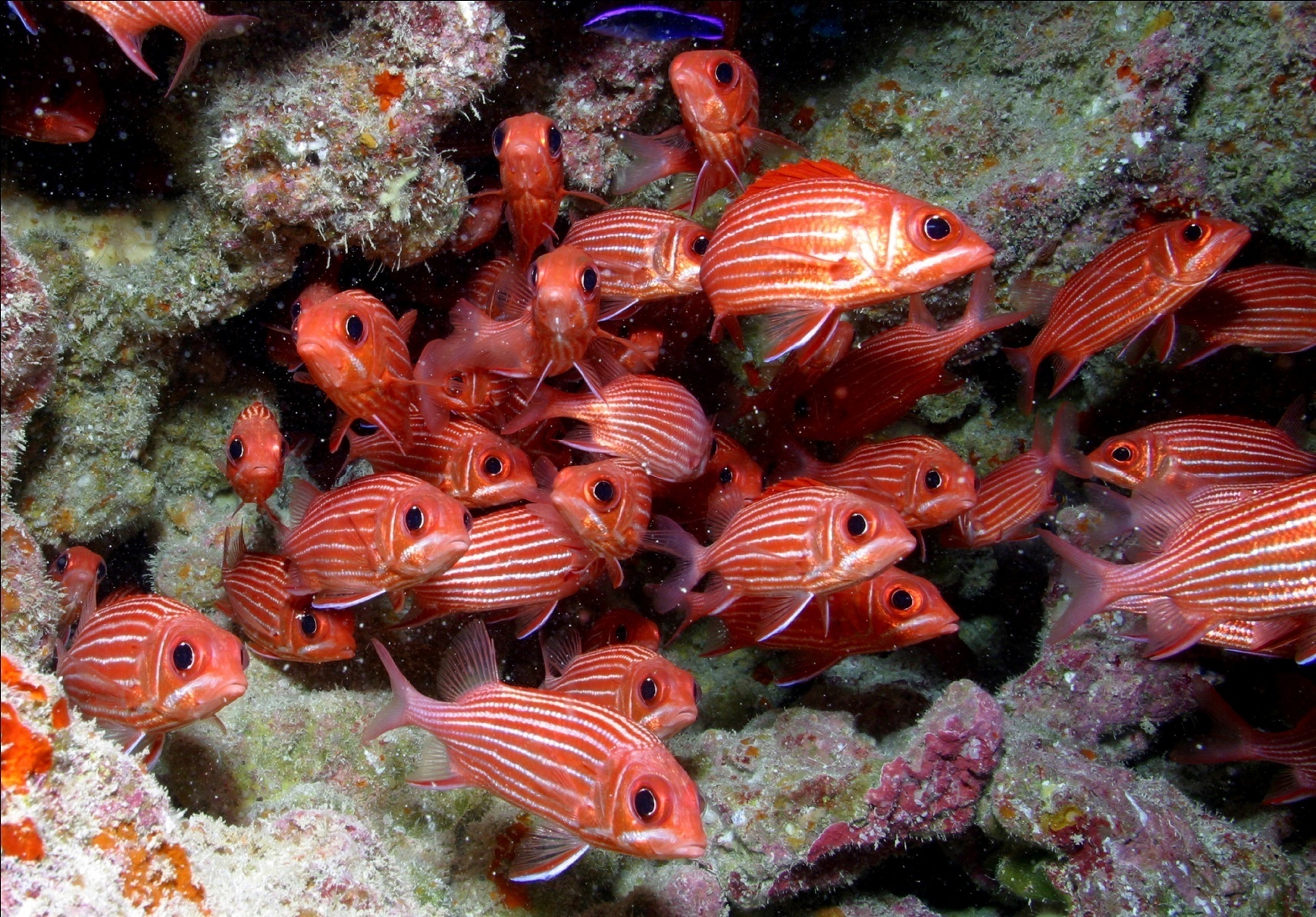 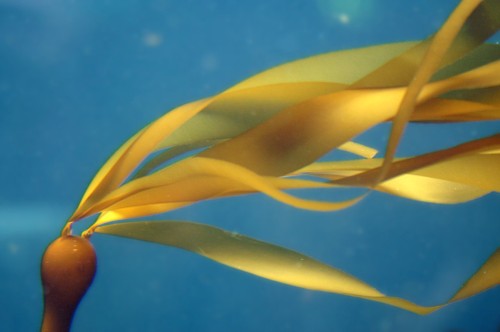 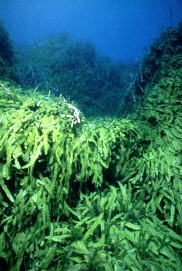 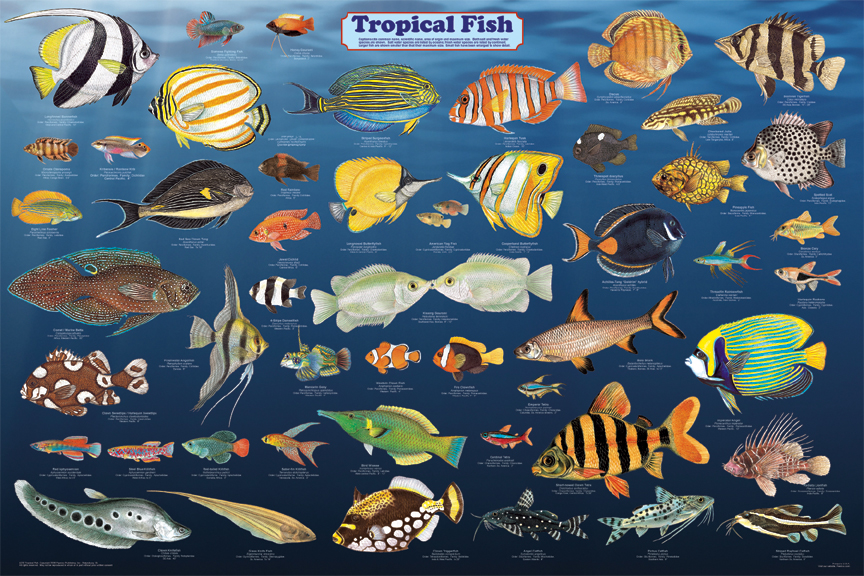 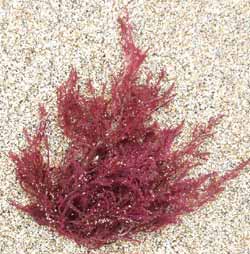 Ecosystem
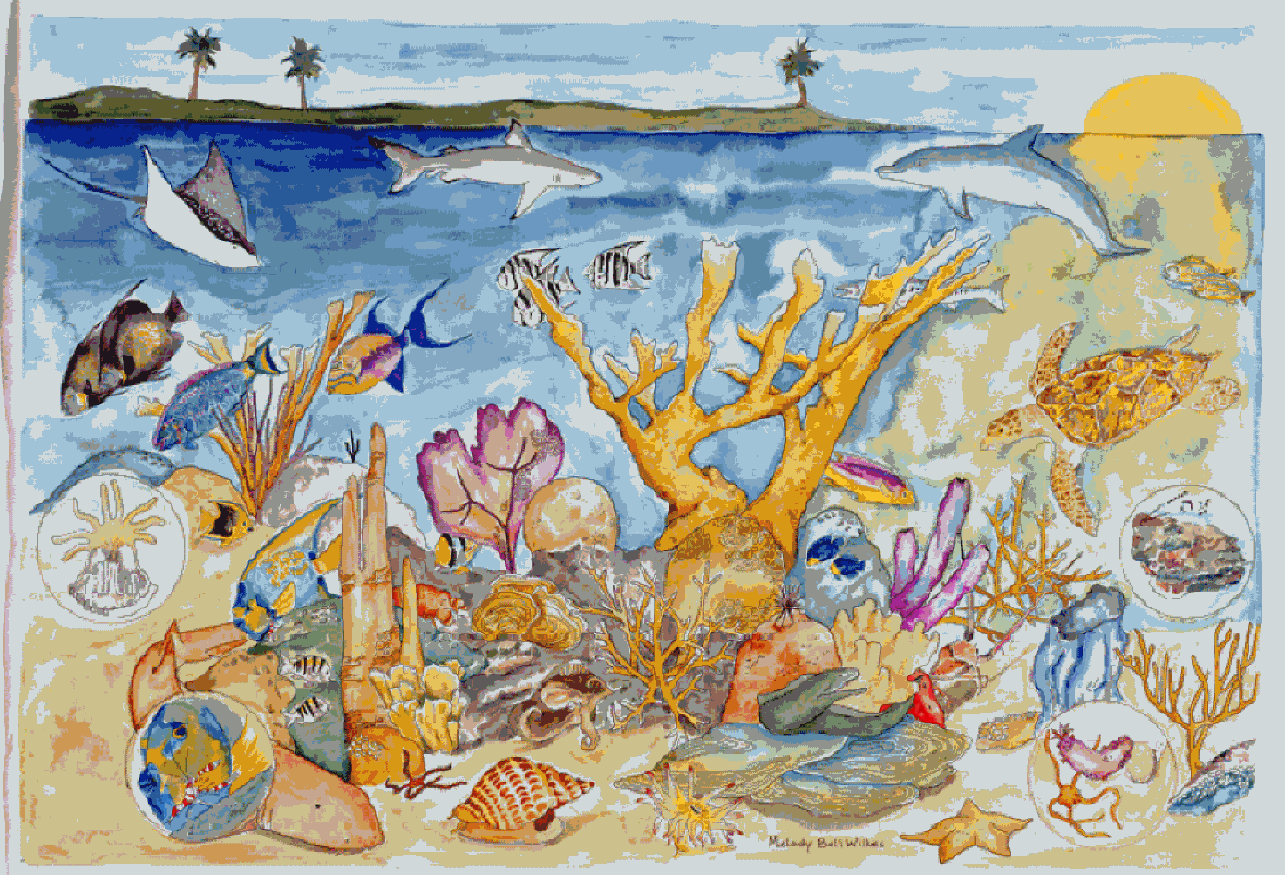 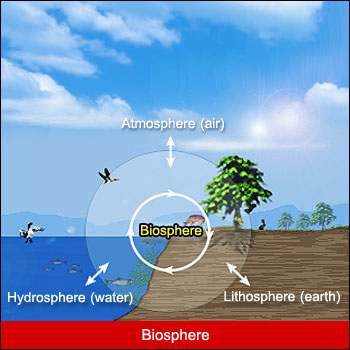 How is an ecosystem organized?
Small -> Large
Organism -> population  -> community -> ecosystem  -> biome -> biosphere (earth)
Quantify
Biodiversity (pg 341) – the number and variety of organisms in a given area during a specific period of time.
Found by counting the number of different organisms in an area.
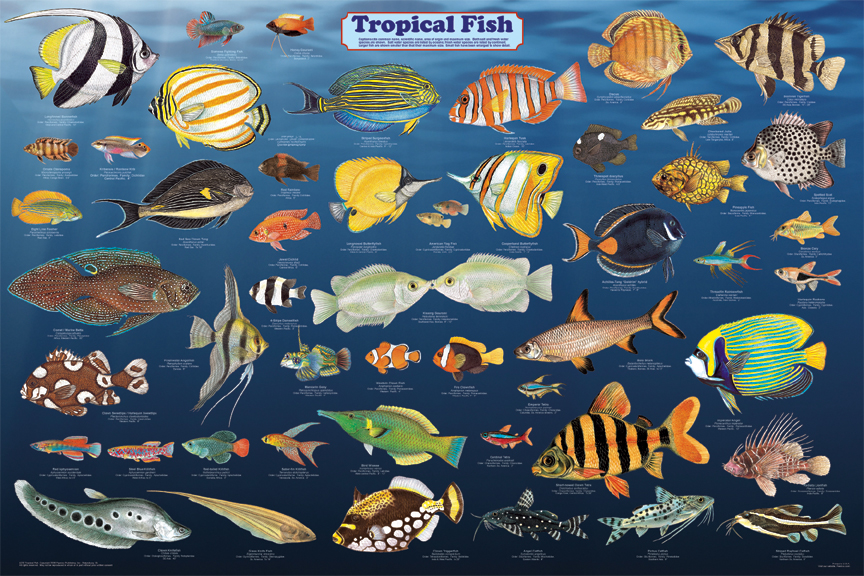 Calculate the biodiversity of this slide
Quantify
Biodiversity (pg 341) – the number and variety of organisms in a given area during a specific period of time.
Found by counting the number of different organisms in an area.
Transect – a line overlaid in an area to count specie diversity.
Succession
Pioneer species – the first specie to move into a disturbed area.
Succession – when species replace other species in a given area.
Primary succession – occurs where life has not existed before.
Secondary succession – occurs in areas that have previous growth but currently do not due to a disturbance
Succession Activity
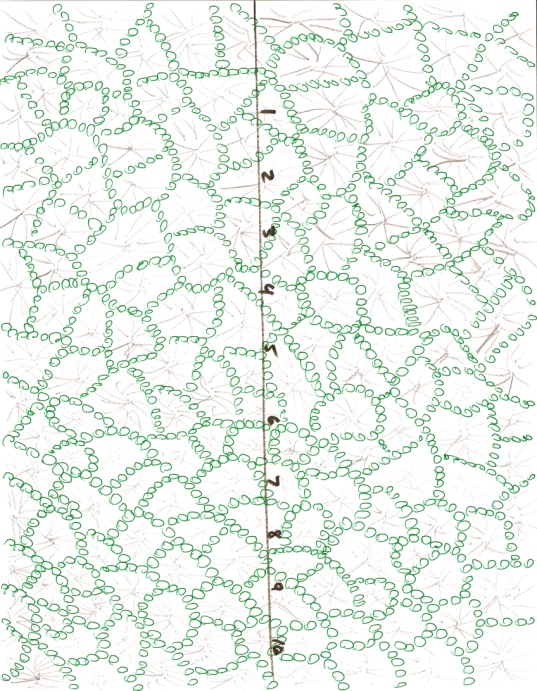 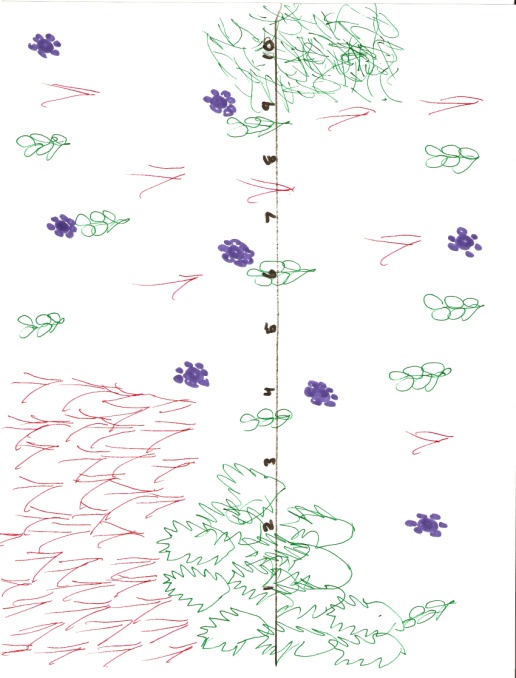 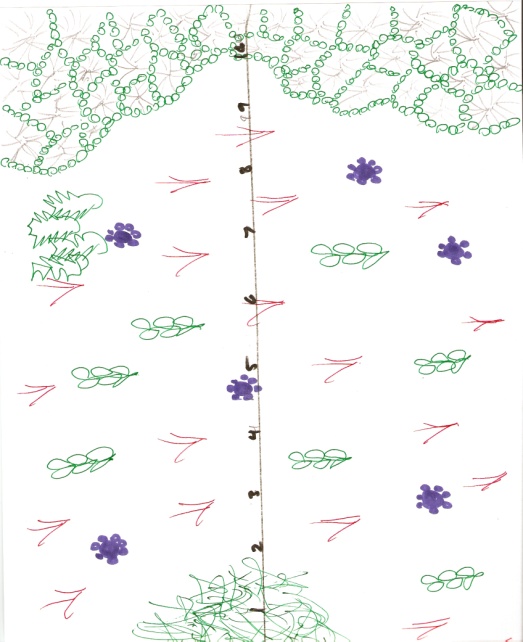 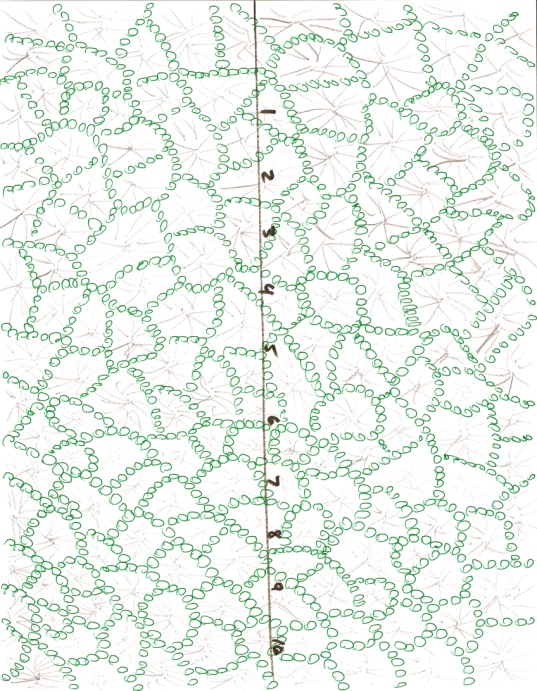 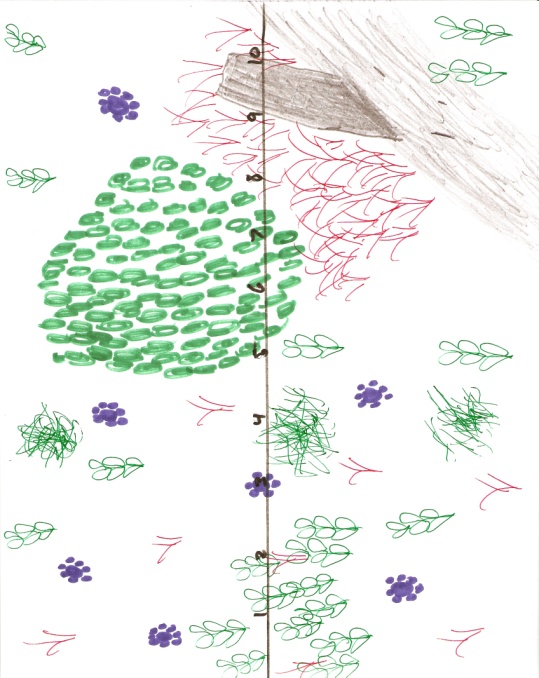 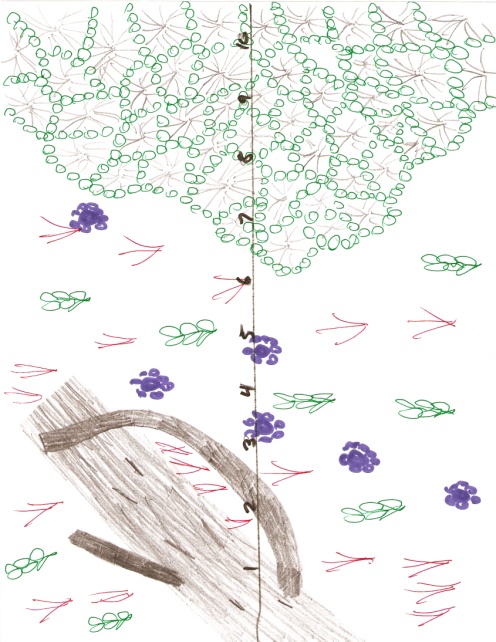 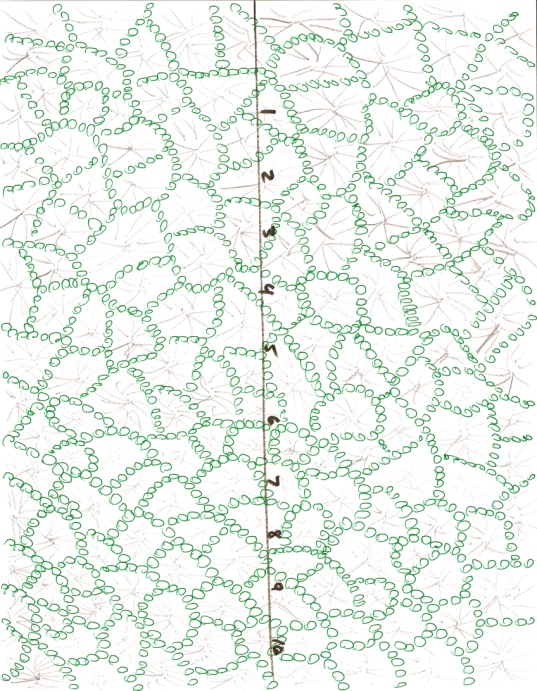 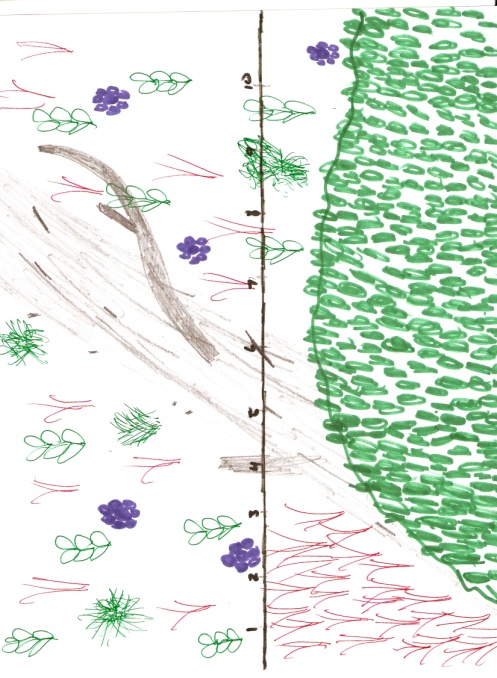 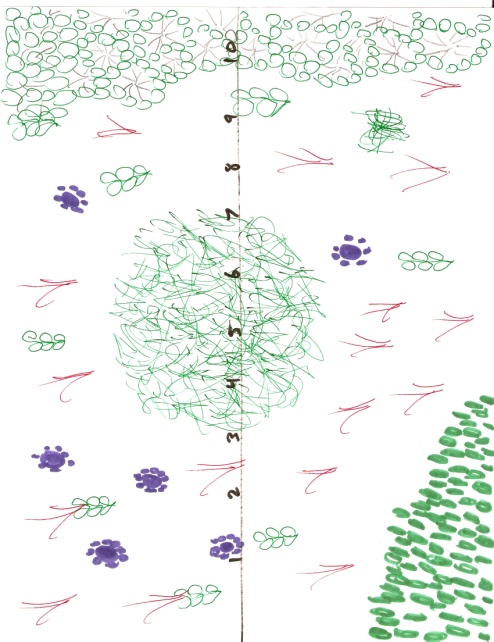 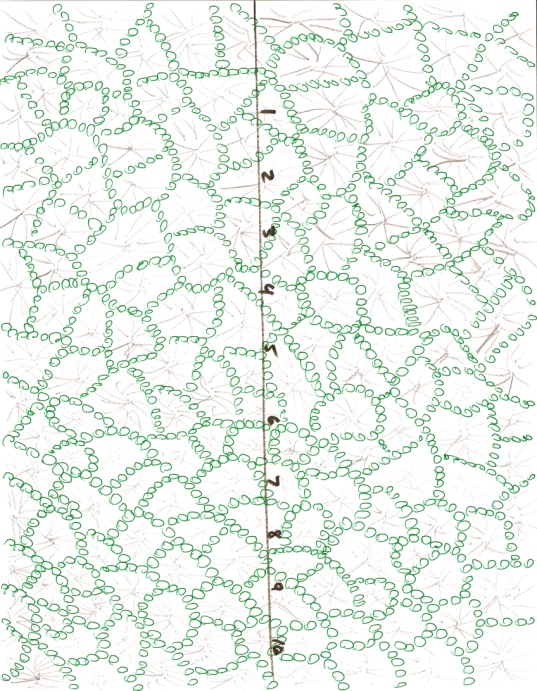 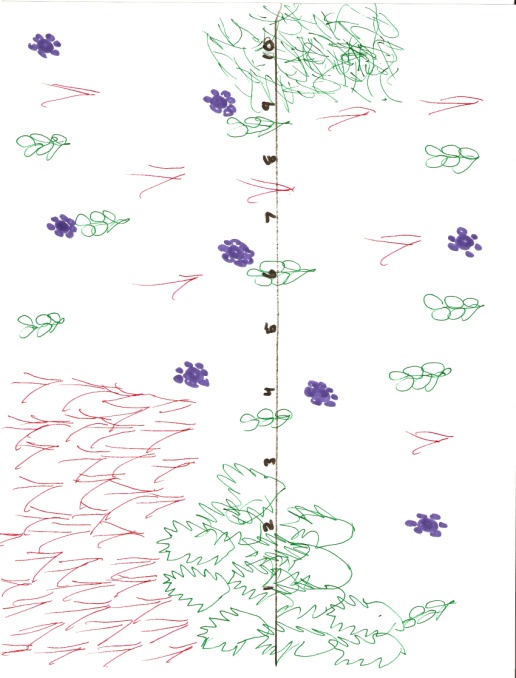 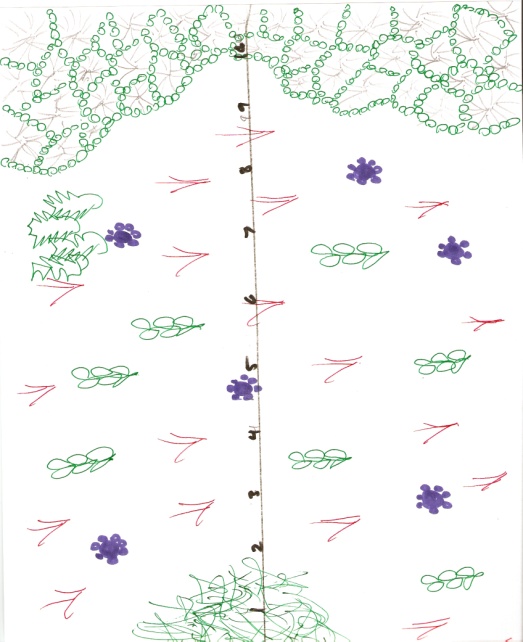 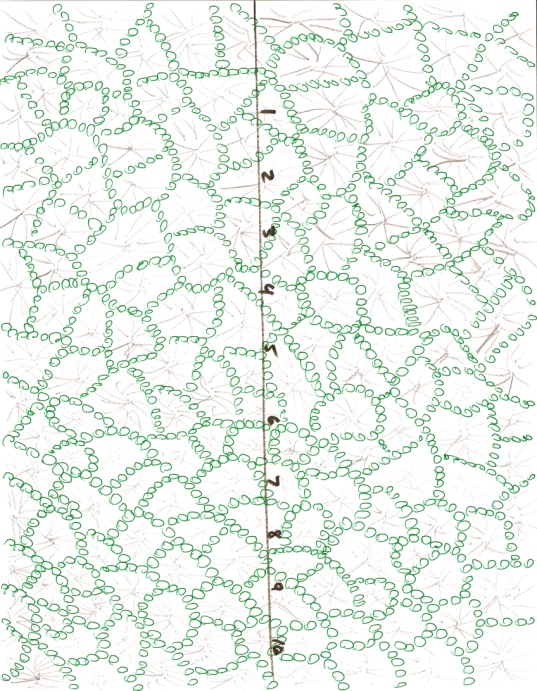 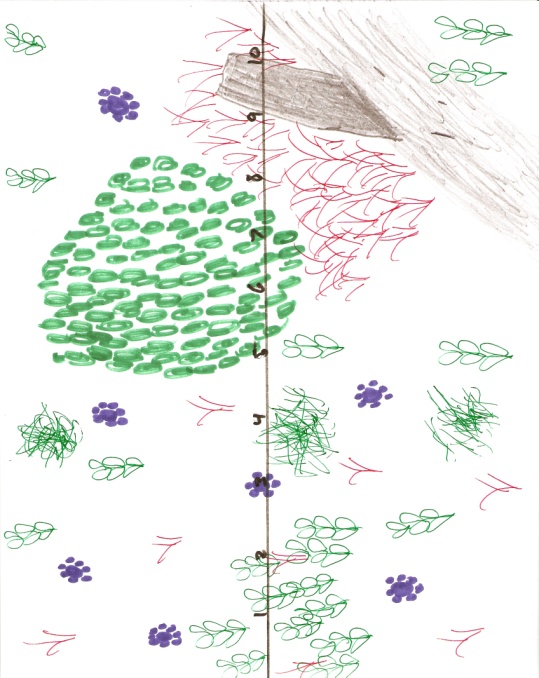 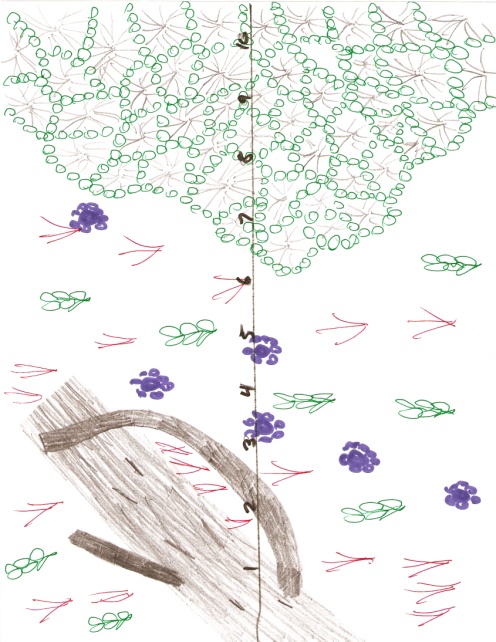 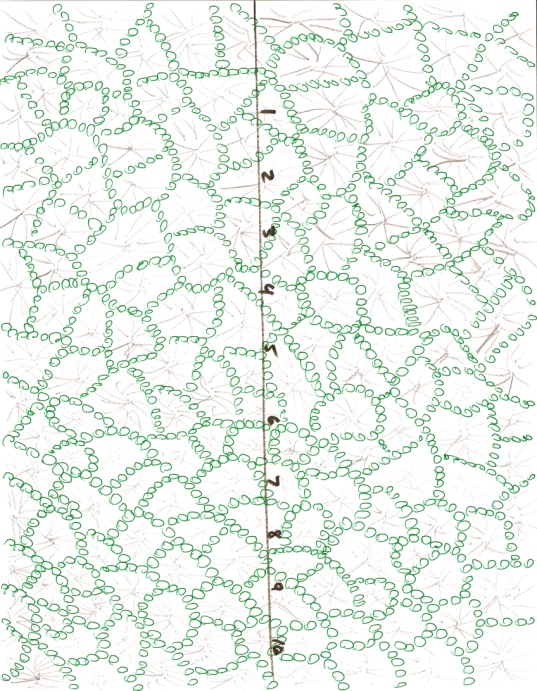 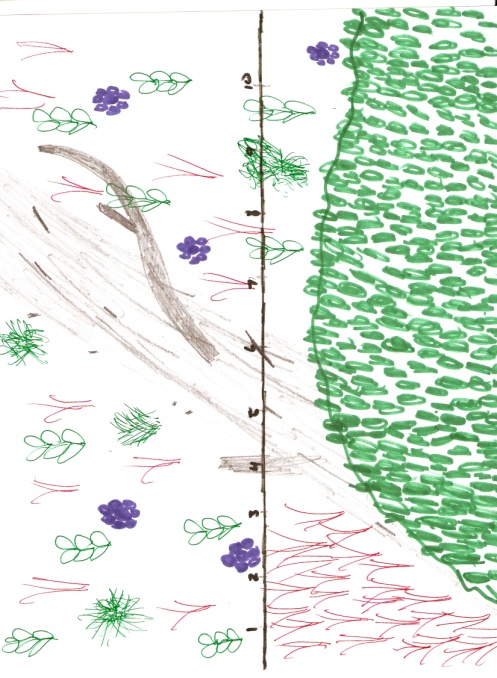 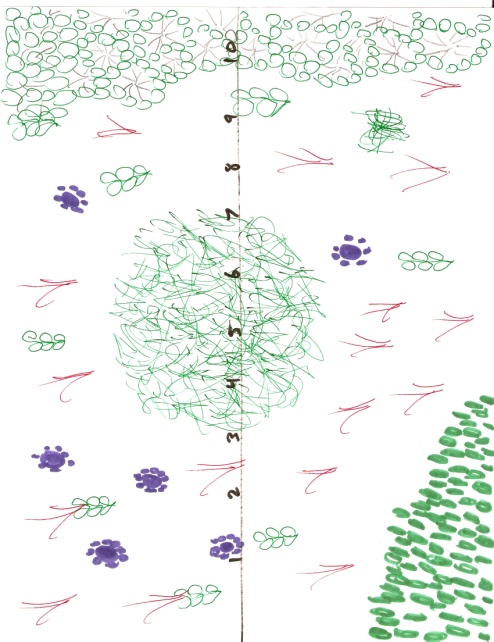 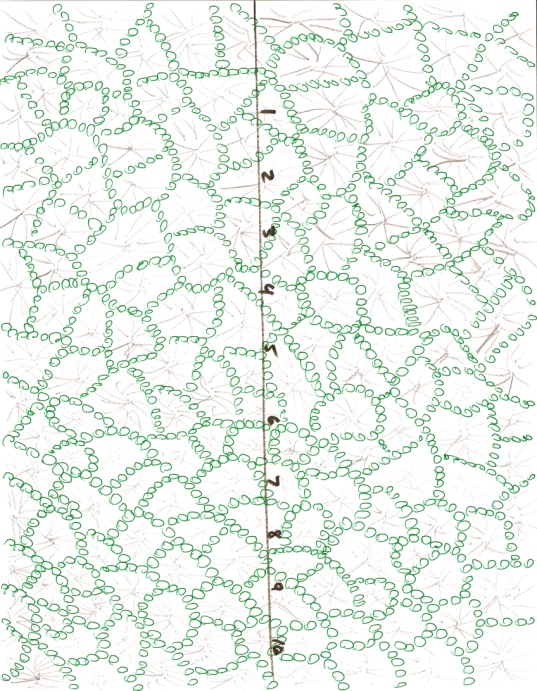 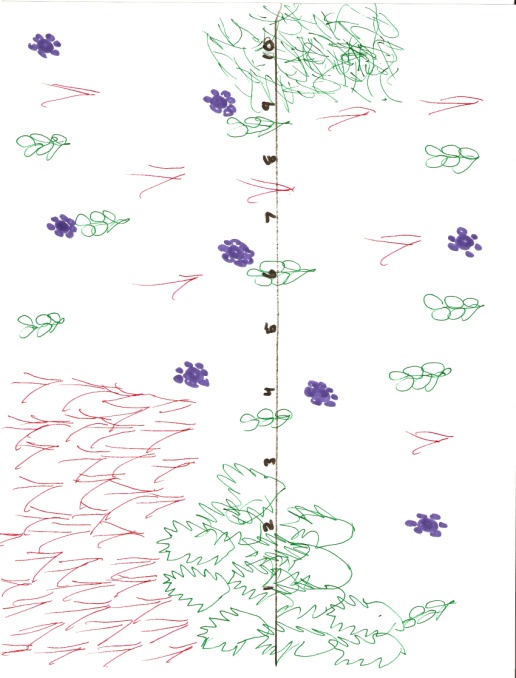 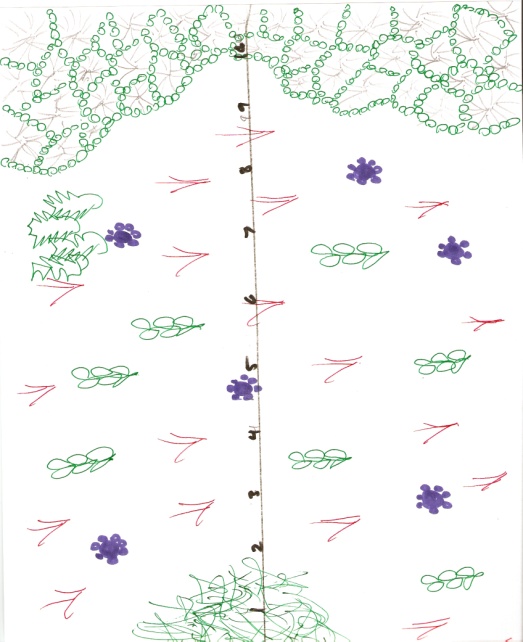 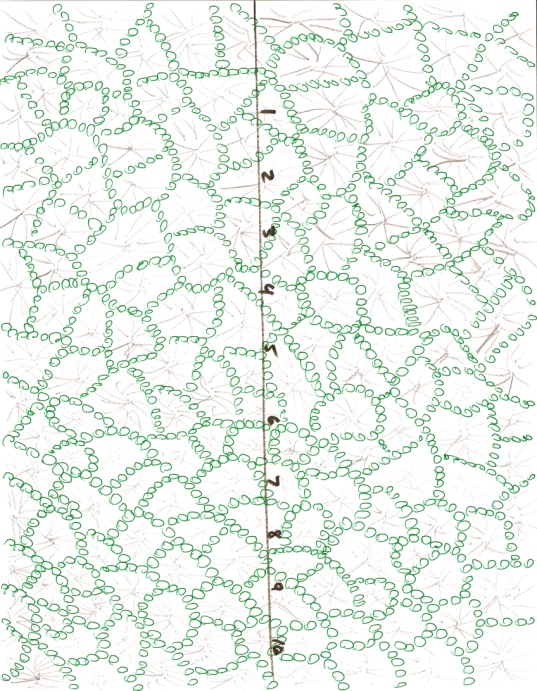 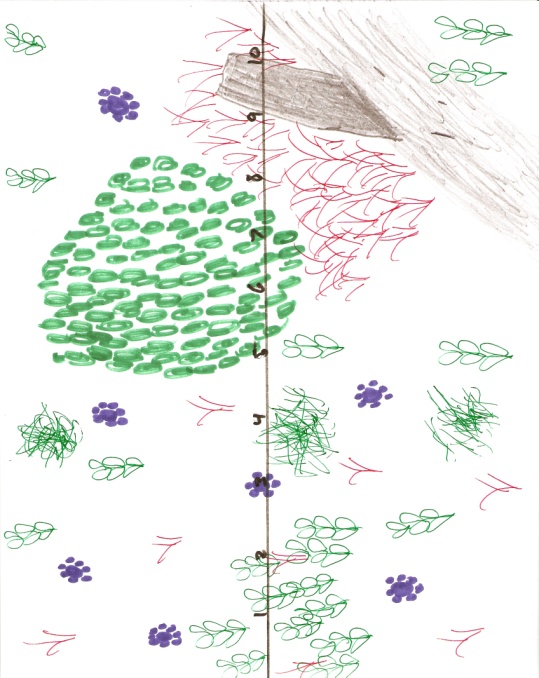 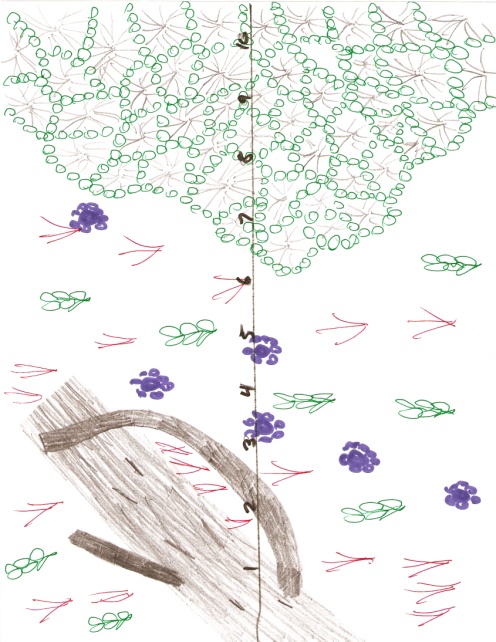 Primary Succession
Secondary Succession
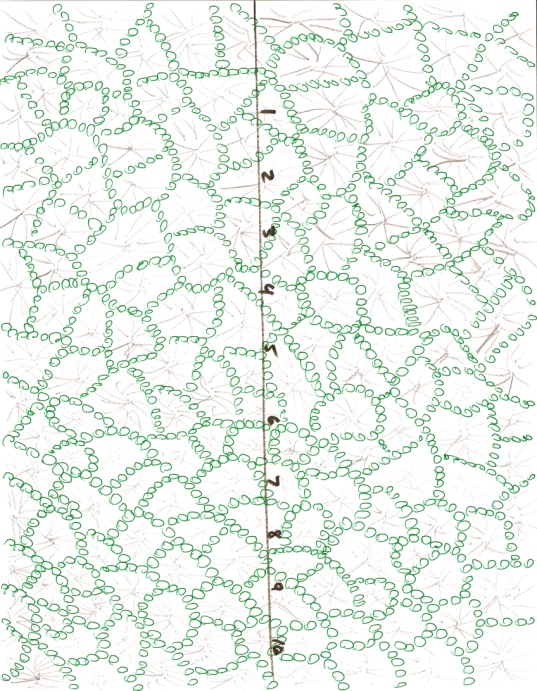 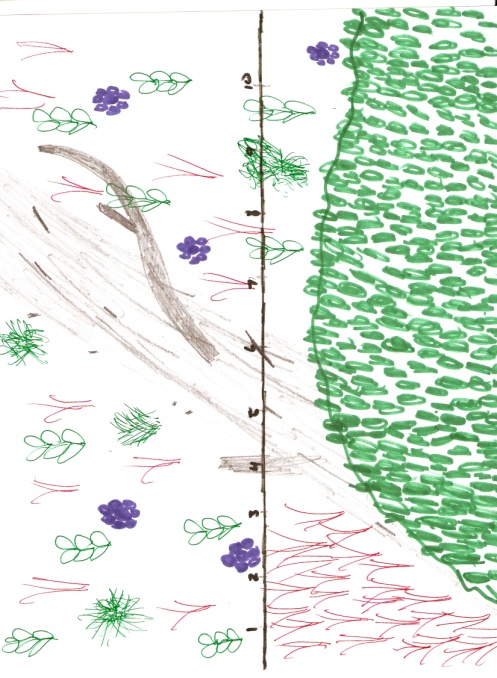 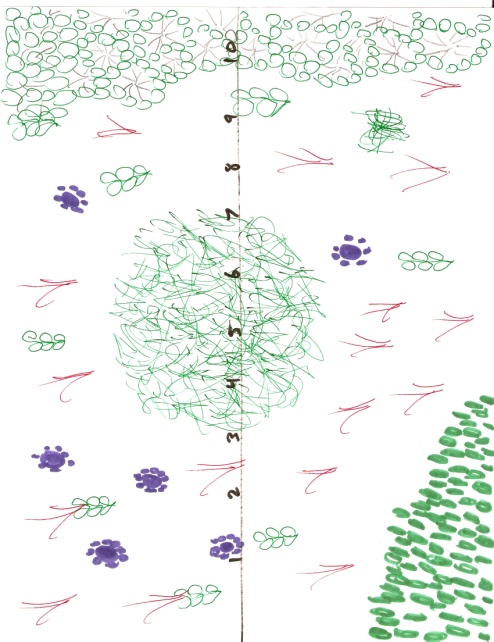 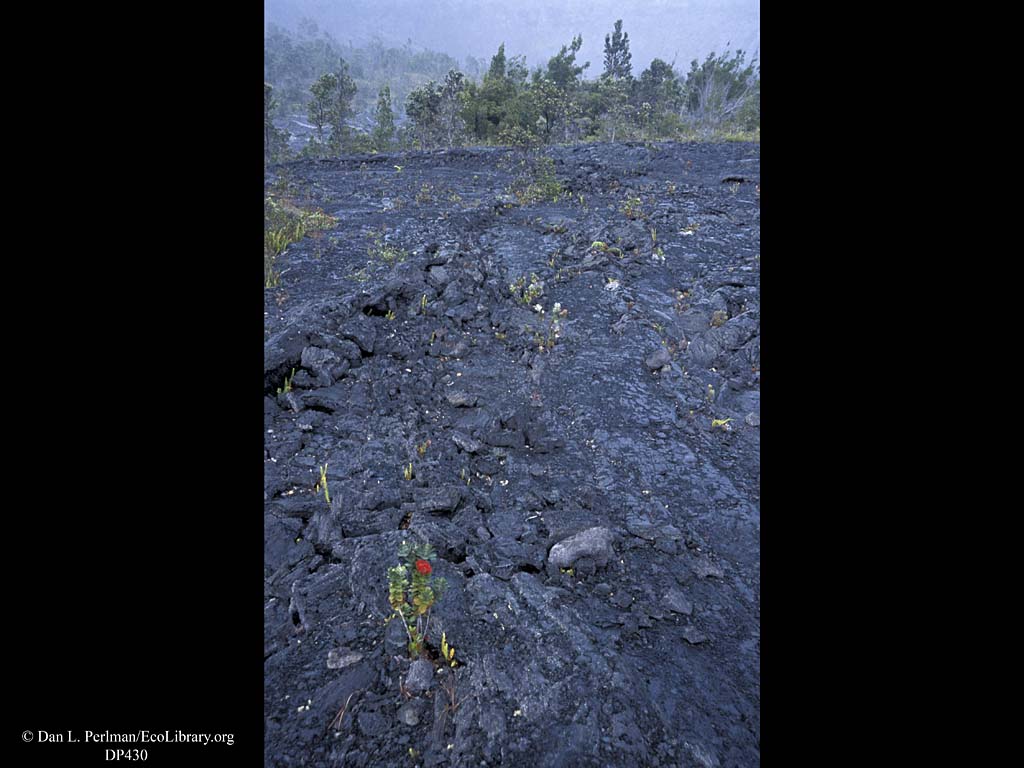 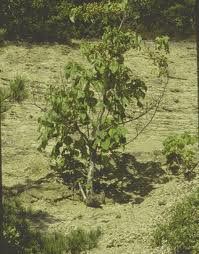 Primary Succession
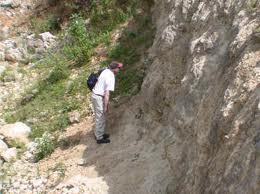 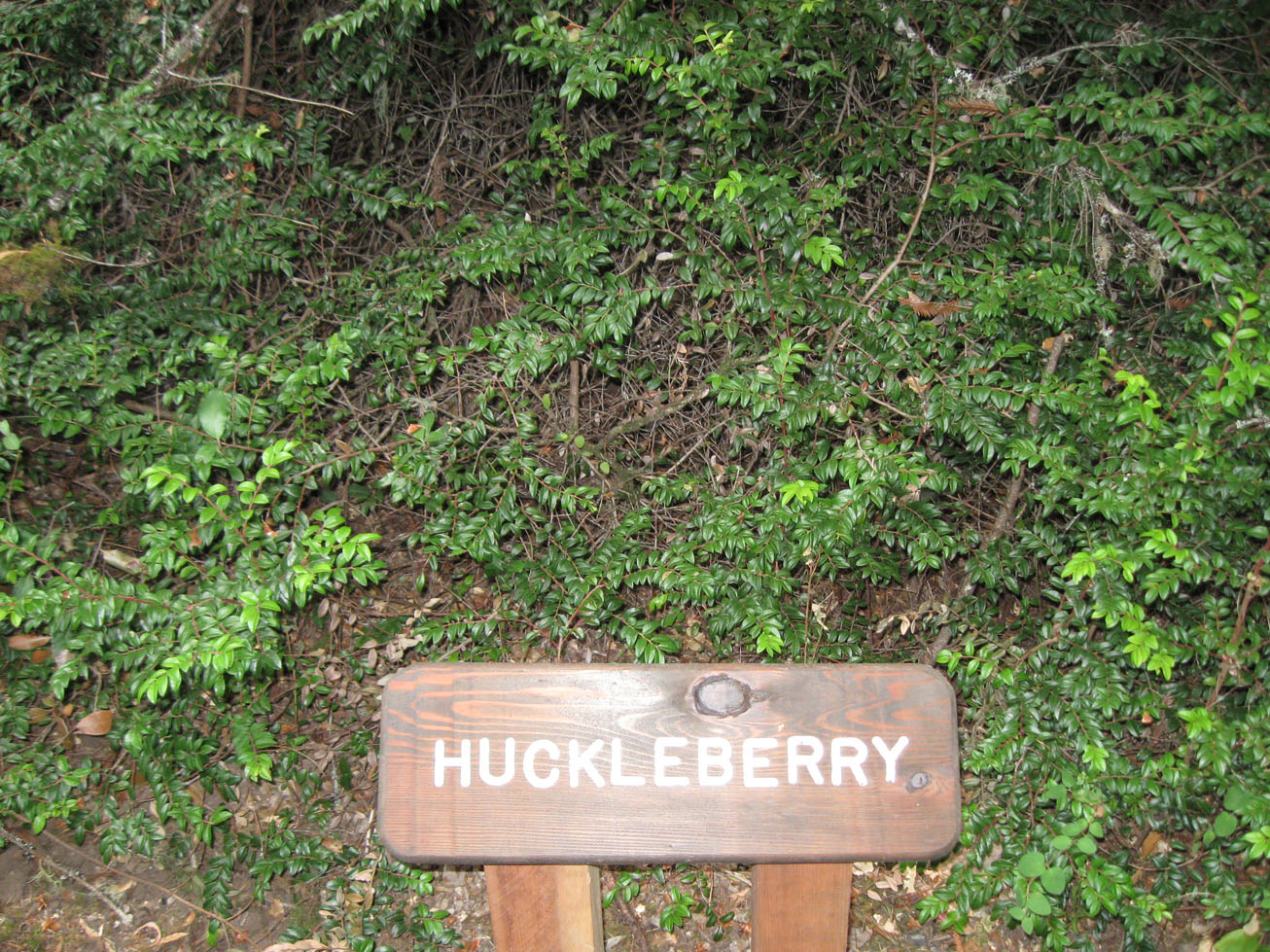 Secondary Succession
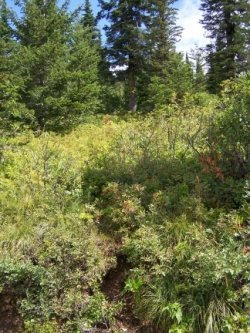 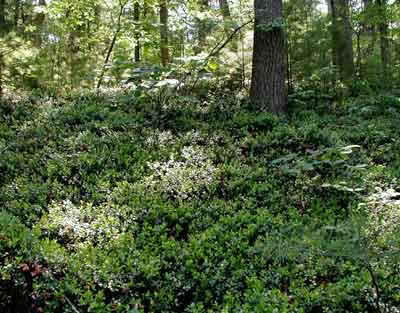 Succession Activity - Wrapup
Primary Succession
An area where growth happens on a new substrate. ex: lava, glacial retreat

Secondary Succession
An area where growth happens after an event on previously used soils. ex: hurricane, fire, flood
Succession Activity
Note: 
A primary succession area tends to have more plant diversity.
A secondary succession area tends to have more overall diversity.
A Biome ……
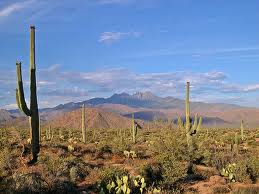 is a very specialized ecosystem that only exists in a certain area or climate. 
They are identified by factors like temperature, rainfall, soil type and altitude. 
The organisms are adapted to its specific climate (temperature   and precipitation)
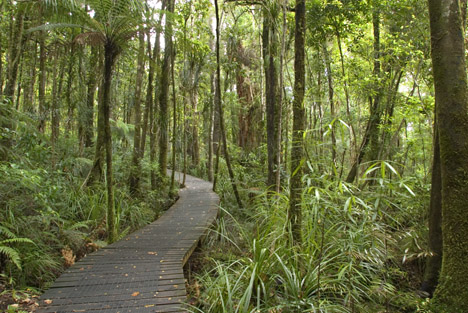 Biome Chart
Teams of 3 – Teacher will assign 
Each person researches 2 biomes. (one person will have to do 3, there are 7 total)
Your TASK: Complete your research (library or textbook pg 373) .  Take time to look more deeply at the ecosystems you were assigned.  Add to your research by completing your section of the biome chart – in detail.  
Groups share their information tomorrow.